Fees for trading blocks of 10,000 lots and more
OBJECTIVE
Promoting members providing liquidity. Large makers’* trades should be discounted.
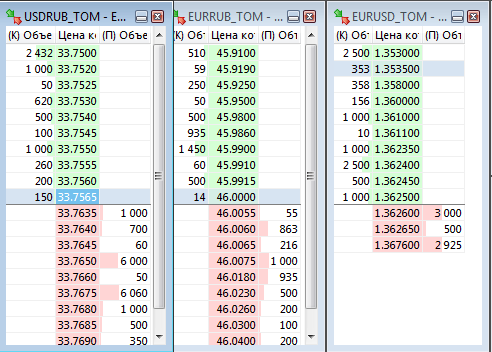 Orders of large size are almost absent in the spot order book
- Maker trade is a trade with order number less than the number
of its matching order.
Encouraging block trading
To boost liquidity in spot instruments on the FX market, the Exchange is to reduce the volume-based rate of the fee for makers’ trades of 10,000 lots and more: 

The volume-based rate is reduced  by 0.0002% for makers’ trades with an order of 10,000 lots and more.
- Maker trade is a trade with order number less than the number
of  its matching order.
EXAMPLES
1
Trading member
(maker)

Fee rate: 0.0013%
Trading member
(taker)

Fee rate: 0.0015%
Order: USD 
10,000,000
Trade:
USD 10,000,000
Order:
USD 12,000,000
2
Trading member
(maker)

Fee rate: 0.0013%
Trading member
(taker)

Fee rate: 0.0015%
Order: USD
10,000,000
Trade:
USD 5,000,000
Order:
USD 5,000,000
EXAMPLES
3
Trading member1
(maker)

Fee rate: 0.0015%
Trading member 2
(taker)

Fee rate: 0.0015%
Order: USD
5,000,000
Trade 1:
USD 5,000,000
Order:
USD 10,000,000
Residual 5,000 lots are entered on the book
Trading member 2
(maker)

Fee rate: 0.0013%
Trading member 3
(taker)

Fee rate: 0.0015%
Order:
USD 5,000,000
Trade 2:
USD 5,000,000
Order:
USD 5,000,000
THANK YOU